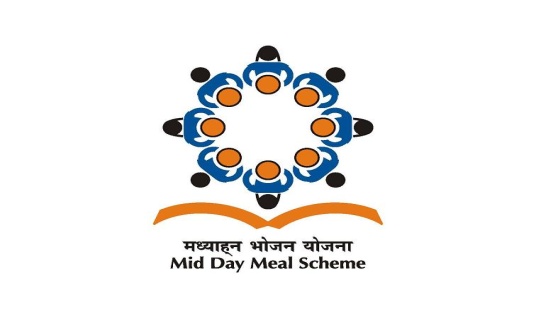 Government of Tamil Nadu








Mid Day Meal  Scheme
PAB Meeting  - 17.05.2018
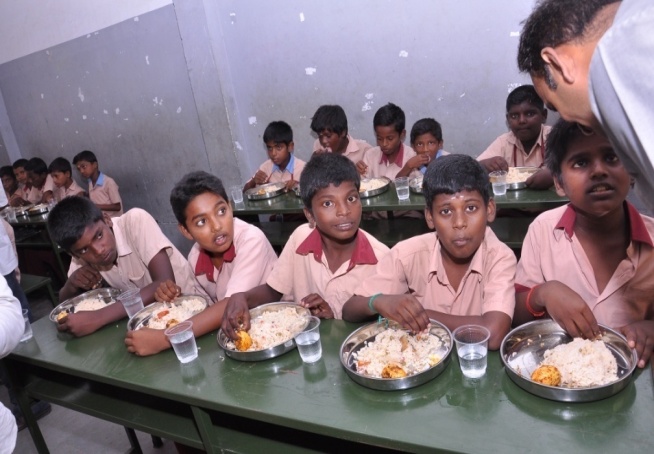 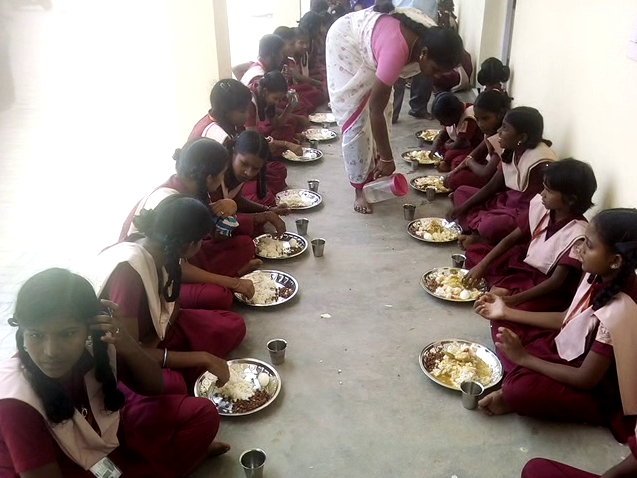 1
Salient features of the scheme
Across the State of Tamil Nadu, 43,205 Noon Meal Centres

1,28,130  Noon Meal Employees have been engaged

45 lakhs children, studying in Primary & Upper Primary schools  are provided with hot cooked nutritious variety meals on all school working days (220 days) inside the school campus itself.

6689 Children studying in National Child Labour Special Schools are also provided with Nutritious variety meals in 16 Districts for 312 days in a year.
2
Noon Meal Centres & Beneficiaries
3
Plan preparation
The bottom up approach 

The respective BDOs prepared the plan based on 3 field inspection by the block level officials and forwarded to District Collector.

 The concerned PA (NMP) after random scrutinizing forwarded to the Commissionerate of Social Welfare with the concurrence of concerned District Collector.
4
Organisation Chart
Hon’ble Minister (SW & Nutritious Meal Programme)
Principal Secretary (SW & NMP Department)
Director (SW & NMP Department)
Joint Director (NMP)
Personal Assistant to District Collector
Assistant  Director (NMP)
A.A.O.,  Assistant (2 Nos.), Typist, Data Entry Operator
Block Development Officer
Accounts Officer (NP-MDMS)
Asst. Accounts Officer (NP-MDMS)
Dpty. B.D.O.
Section Supt. (4 sections)
Data Entry Operator
Assistants (2 each sections)
N.M. Organiser
Data Entry Operators (3 Nos.)
Cook
Record Clerk / Office Assistant & Sweeper
Cook Assistant
5
Best Practices
Menu details
6
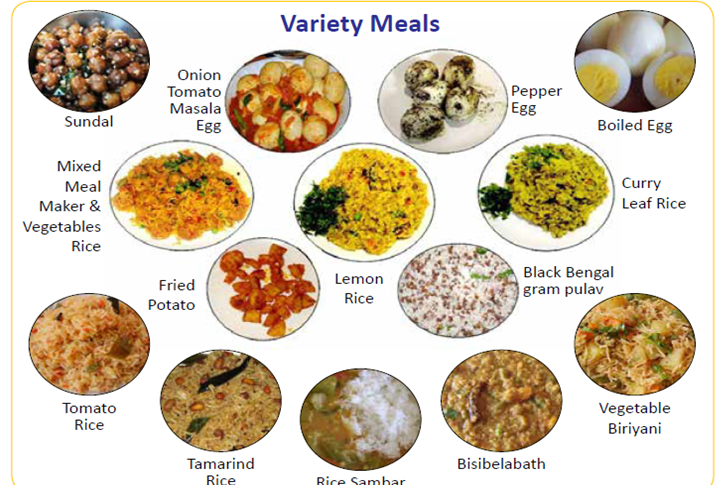 7
Nutrition Provided to the  children under                Mid Day Meals
8
Best Practices - contd.,
Eggs are served to all enrolled beneficiaries from 1st std to 10th std on all school working days out of State budget.
Colouring  scheme for eggs to prevent pilferage and staleness. 
Banana weighing 100 gm is provided as an alternate to children  who are not accustomed to eating egg
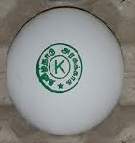 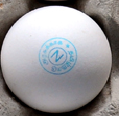 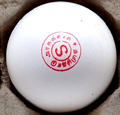 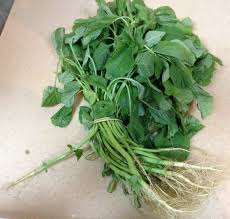 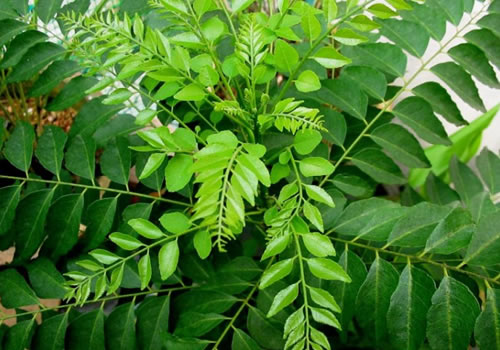 During 1st and 3rd week, on Friday Curry leaf rice (or) Keerai sadham should be provided for the children
9
Best Practices - contd.,
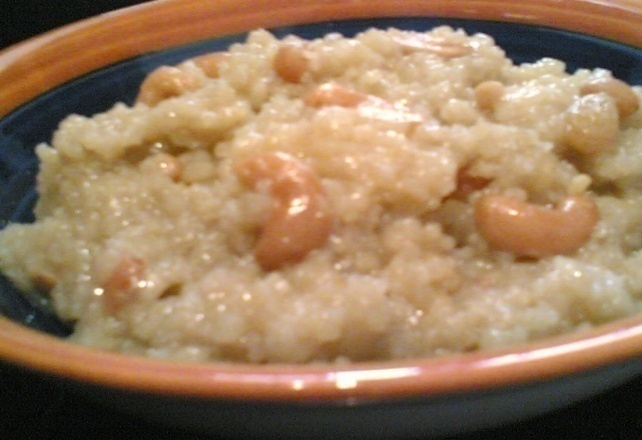 10
Best Practices – contd.,
Double Fortified Salt is used for  cooking in order to prevent the children from Iodine deficiency   thereby eradicating goiter. 

Tamil Nadu Civil Supplies Corporation supplies rice, dhal, oil and salt at the doorsteps of the Noon Meal Centres in order to ensure quality and quantity.

4 set of school Uniforms,  school Bags and Geometry box are provided for the children out of State funds for enhancing enrolment.
Out of State funds MDM is served to IX & X std children also.
11
Health Camp for Noon Meal Employees District Initiatives
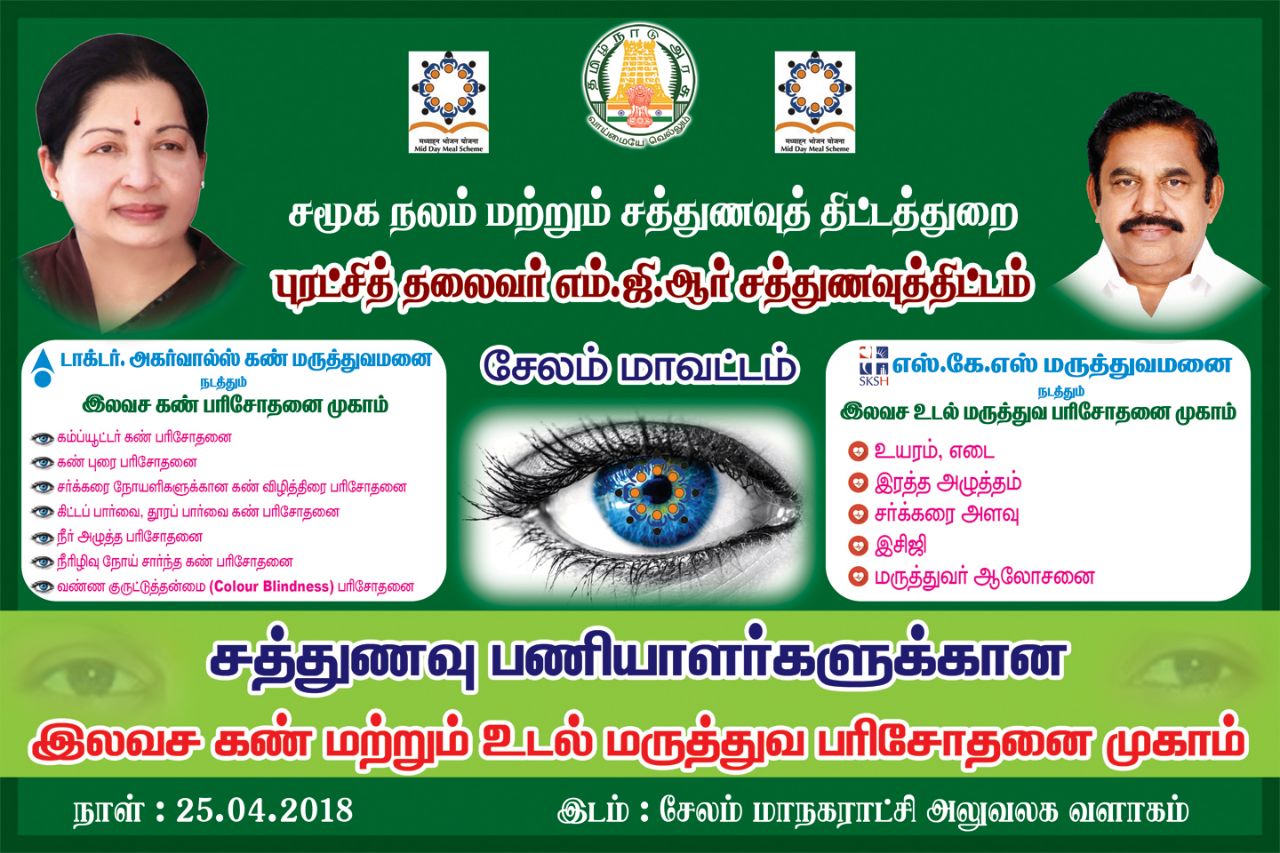 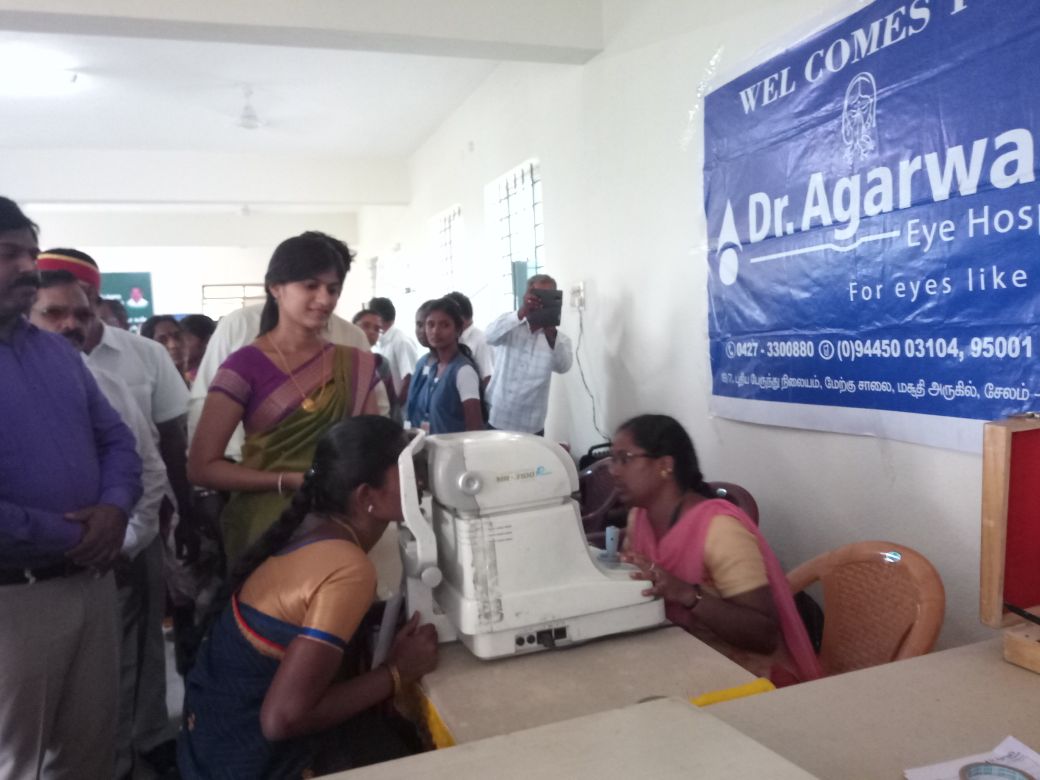 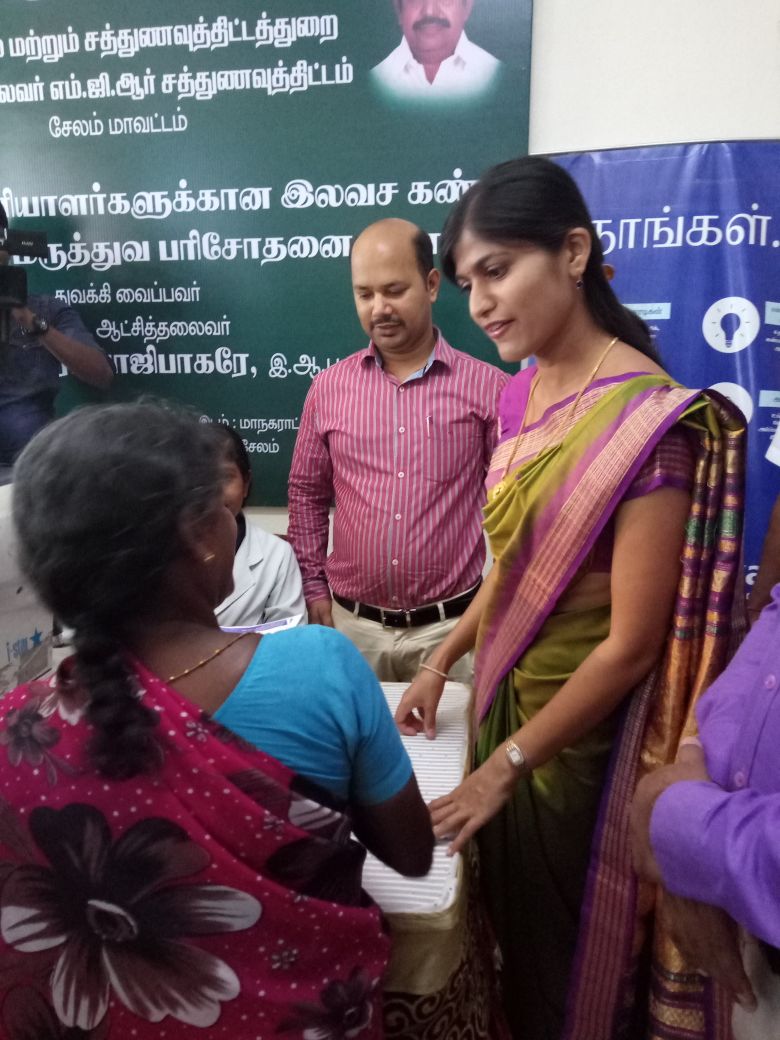 12
Food grain Management
Food Corporation of India
Tamil Nadu Civil Supplies Corporation
Noon Meal Centres
* Maintaining 45 days buffer stock  at NMC level  to provide meal without any delay
13
Benefits to Noon Meal Employees
Teachers / Noon Meal Employees assisting children in encouraging hand wash using soap
15
Training to Noon Meal Employees
Training programmes are organised at regular intervals to orient the employees on nutrition, health, personal hygiene like regular cutting of nails, washing their hands, cleaning of cooking and serving utensils, disposal of wastage, safety usage of LPG etc.,
Block level training on cluster basis.
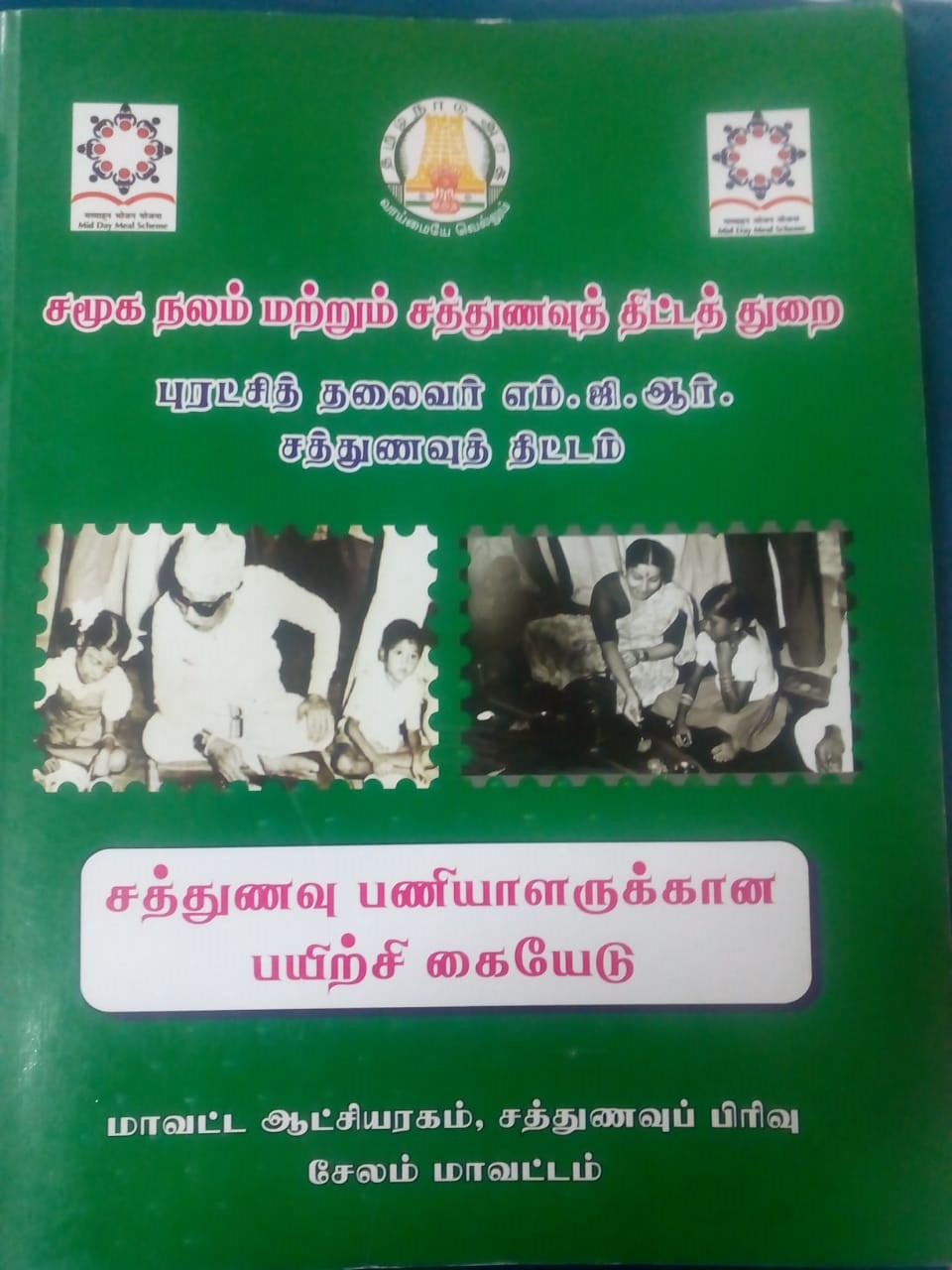 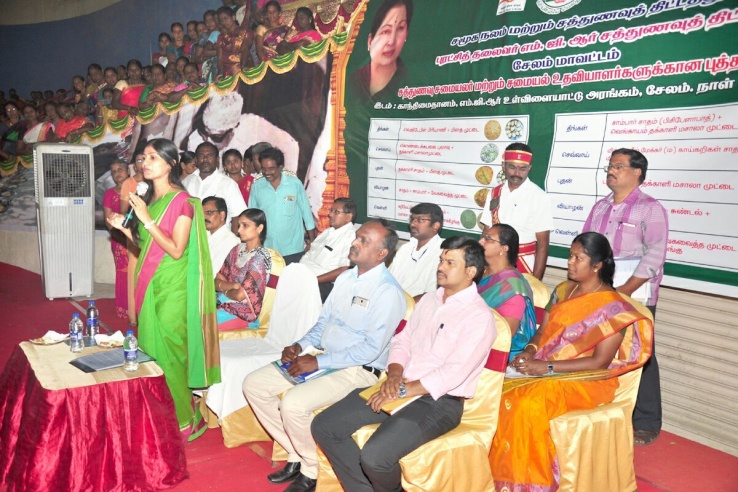 16
Rashtriya Bal Swasthya Karyakram (RBSK)
The child health screening and early intervention services 

 To reduce child mortality from birth to 18 years.

  School children in the age group of 6 to 18 years would be screened by mobile health teams for deficiencies, diseases, developmental delays including disability and adolescent health atleast once in a year. 

  9276197 children have been  covered upto 12/2017 de-worming tablets have been issued the children, and so far 84461 students have been checked and distributed spectacles.
17
[Speaker Notes: r]
Automated Monitoring System
This system is being implemented from September 2017.
Nearly 45%  of  H.M. are sending the SMS.
The School Education Department have been addressed to instruct all the H.M.s to send the SMS regularly.
The best performing Districts Tiruvannamalai and Salem have been appreciated and the District Collectors were given appreciation letter.
18
Expenditure upto March  2018
Rs in crore
19
Availability of Water filtration facilities in the Noon Meal Centres
No.of Noon Meal Centres having water filtration facility – 9097

 R.O.                          - 8568
 U.F.                              – 33
 U.V / e- boiling              – 1
 Candle filter purifier   – 495
                                      9097

Water purification facilities have been done with the help of Corporates, school development fund etc.,

Source of fund
By way of Govt fund – 6657 centres
By way of CSR fund – 842 centres
By way of Donations –1598 centres
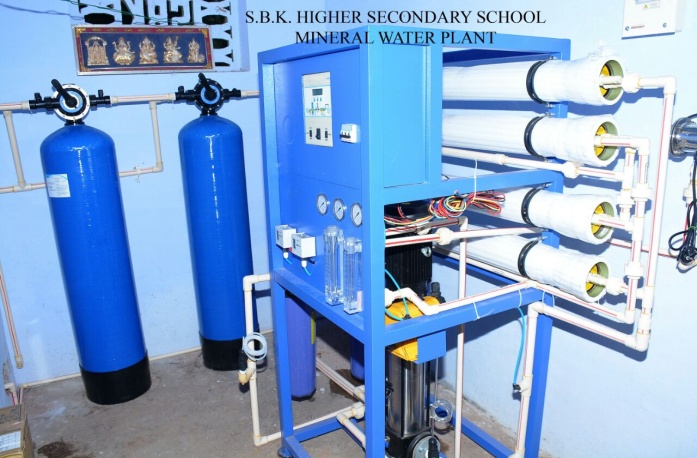 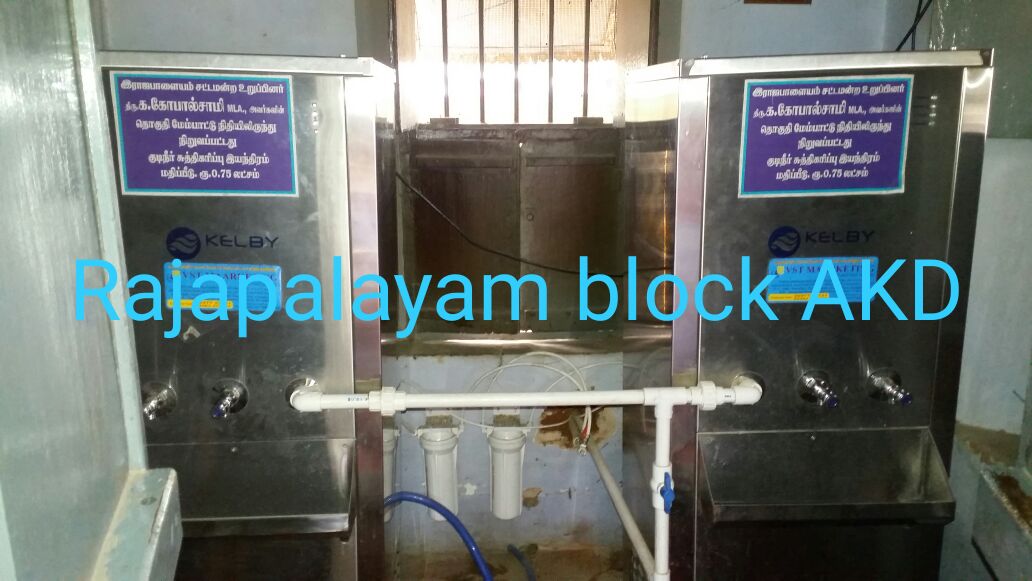 20
Kitchen Garden
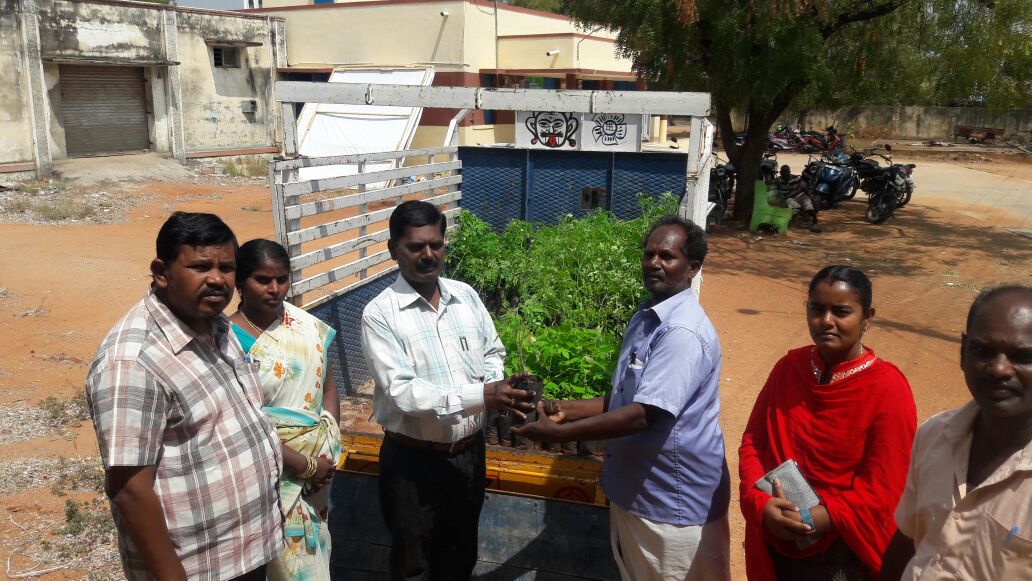 As a special Initiative the Department of Horticulture has allotted a sum of Rs. 25.00 lakhs for providing seedlings to the Noon Meal and Anganwadi Centres.  Accordingly 41780 drumstick seedlings and 41315 Papaya seedlings have been distributed  to the Noon Meal Centres in Tamil Nadu.
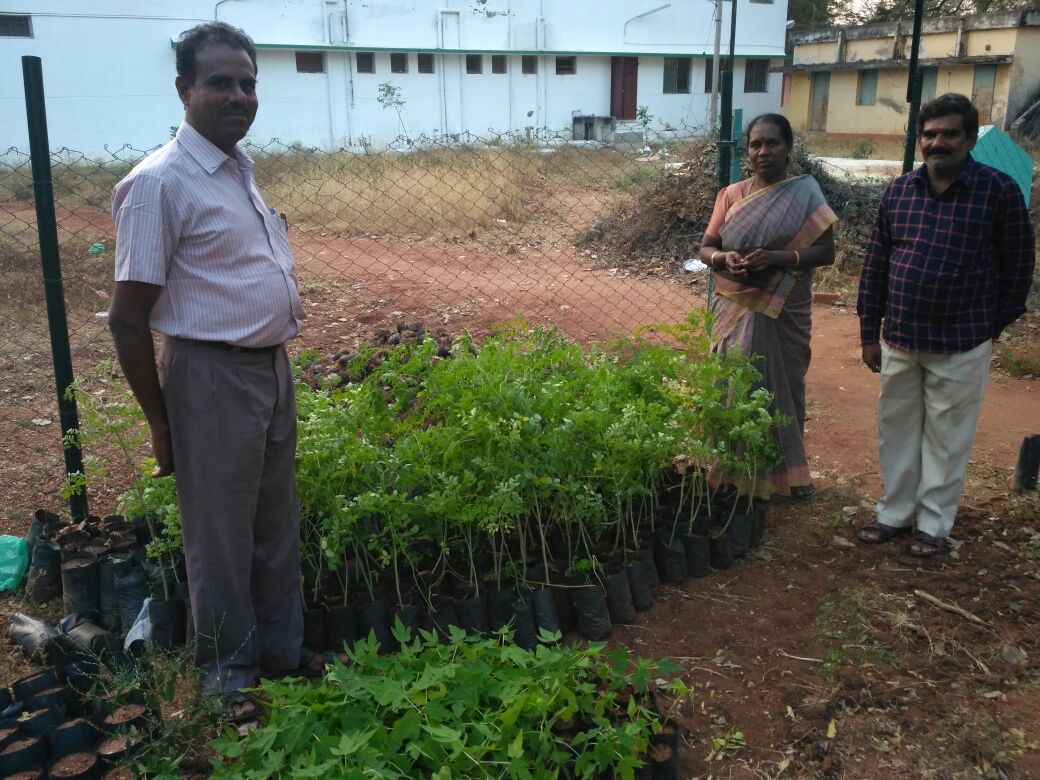 21
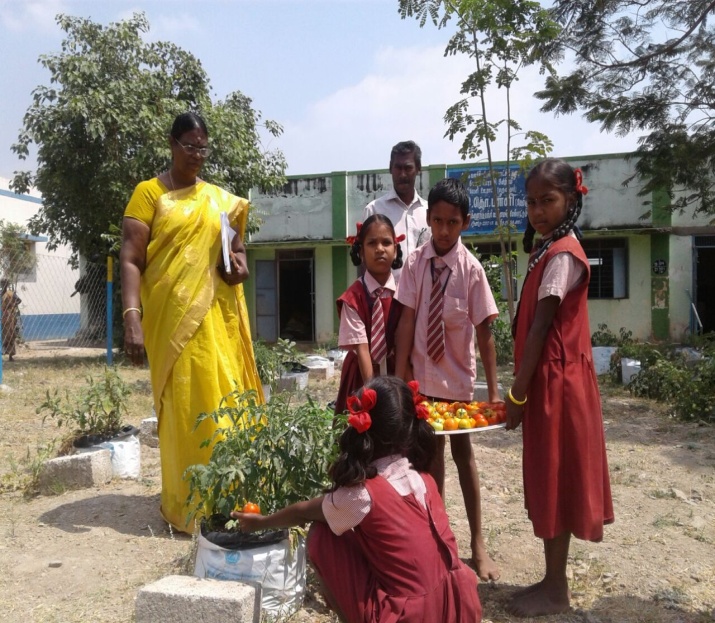 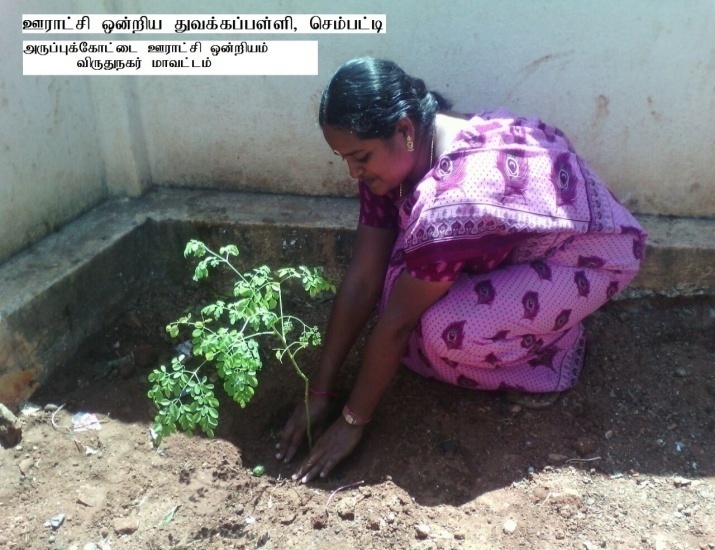 School Headmaster supervising Kitchen garden
Noon Meal Employee planting Murungai in the premise of NMC.
22
Proposal for 2018-19
Noon Meal Centres
23
Meal Cost fixed by GOI for per beneficiary / per day(excluding labour and administrative charges)
In Rs.
For 9 & 10th Std the entire expenditure is met out of State funds only.
24
Proposed Budget for the year 2018-19
Rs. In crore
25
Special Initiatives
Introduction of Iron Fortified Rice  in Ramnad and Virudhunagar Districts. 

The Districts of Ramanathapuram and Virudhunagar have been selected as Aspirational   District by NITI Aayog  for developing all parameters including Nutritional intervention.  
The total cost for implementing the scheme is Rs.161.82 lakhs.

2. Construction of 2 Dining Halls in each District under Mid Day Meal Programme

Total funds required for the construction of 1 Dining Hall  - Rs.13.05 lakh
No. of Dining Halls proposed to be built in each District - 2 Dining HallsX32 Districts= 64
Total amount required for constructing 64 Dining Halls -    Rs.835.20 lakhs

3. Setting up of Water Purifiers in the Noon Meal Centres in Tamilnadu 

Total cost required for providing 1000 litre capacity water filter     =  Rs.3.00 lakhs
Total cost required for providing 500 litre capacity water filter        = Rs.1.85 lakhs
500 litres capacity of Water filters may be provided to 34100 Noon Meal Centres.  
No. of Noon Meal Centres for which water filtration facility to be provided 34100 Centres
Total Amount required                                                                     = Rs.630.85 lakhs.
Special Initiatives contd.,
4. Providing Millets under Mid Day Meal Programme (Ramnad & Virudhunagar District)

      The requirement of funds for providing millets is  as follows: 
      Total No of Primary children - 142632
      Cost for 50 gms of millets     - Rs.7.00
      Total no of days to be fed      -  210 days
      Total amount required           - Rs.2096.69  lakhs

5. Setting up of Kitchen garden in the Noon Meal Centres

       The total cost required for providing of kitchen garden is as follows:
       Amount required for setting up of a kitchen garden  -  Rs.1,000/-
      Total no. of Noon Meal Centres                                 - 43205
      Total amount required                                                - Rs.432.05 lakhs
Thank You